OSLC Resource Shape: A Linked Data Constraint Language
Arthur Ryman & Achille Fokoue, IBM
W3C RDF Validation Workshop, Cambridge, 2013-09-11
Topics
About OSLC
Resource Shape
Use cases
Vocabulary
SPARQL semantics
2
Open Services for Lifecycle Collaboration
“An open community building practical specifications for integrating software”
Change Management, Quality Management, Requirements Management, …
REST APIs based on Linked Data principles
Ongoing development transitioning to:
W3C (Linked Data Platform)
OASIS
3
Resource Shape
Is a high-level, declarative, programmer-friendly description of the expected contents of an RDF graph
RDF terms that appear in a graph typically come from many vocabularies
Defines constraints on RDF graphs
unlike RDFS or OWL which define inference rules
Does not claim to be a complete RDF constraint language
Covers commonly occurring cases
4
Use cases
REST APIs
Machine-readable constraints on the RDF contained in HTTP request and response bodies
Suitable for programmatic validation
Metadata for tools
Query builders
Form builders
Documentation for humans
Specifications
Online help
5
Specification example
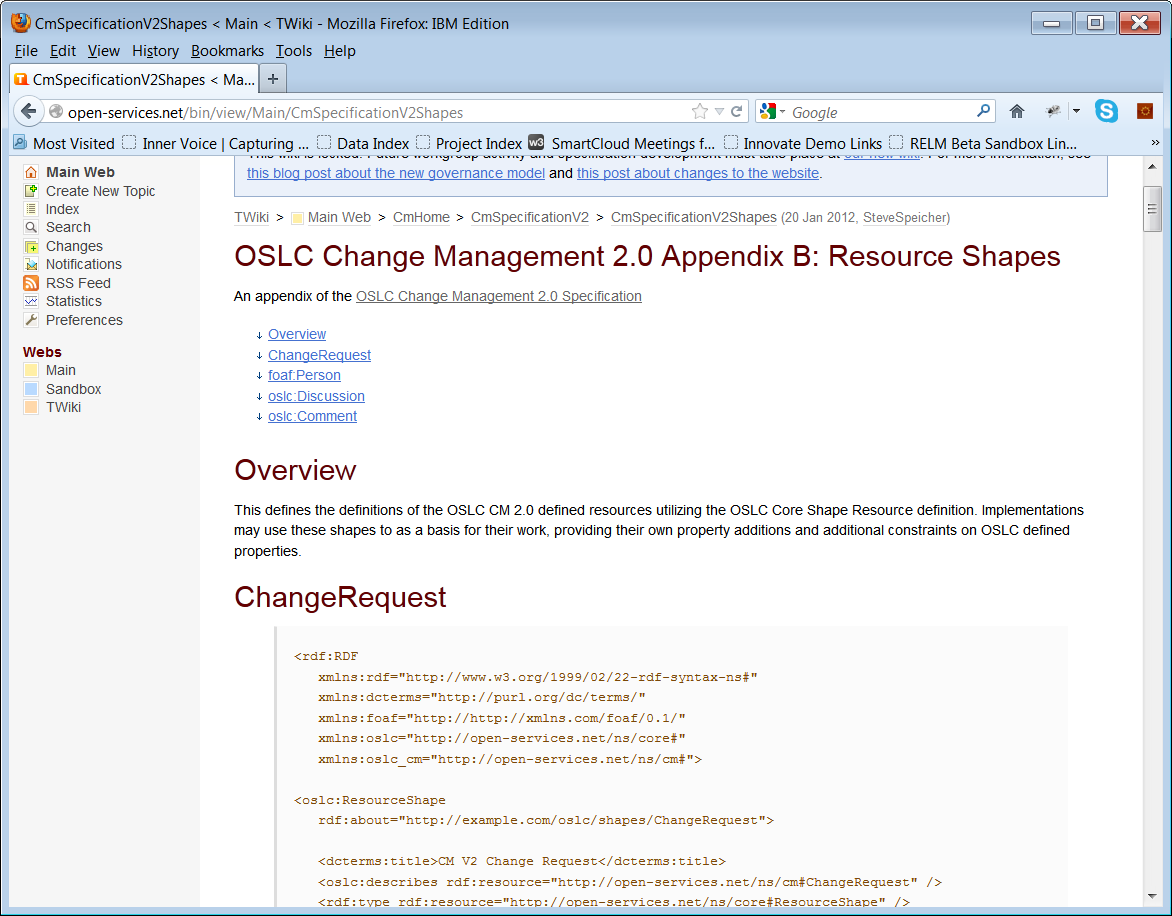 6
Documentation example
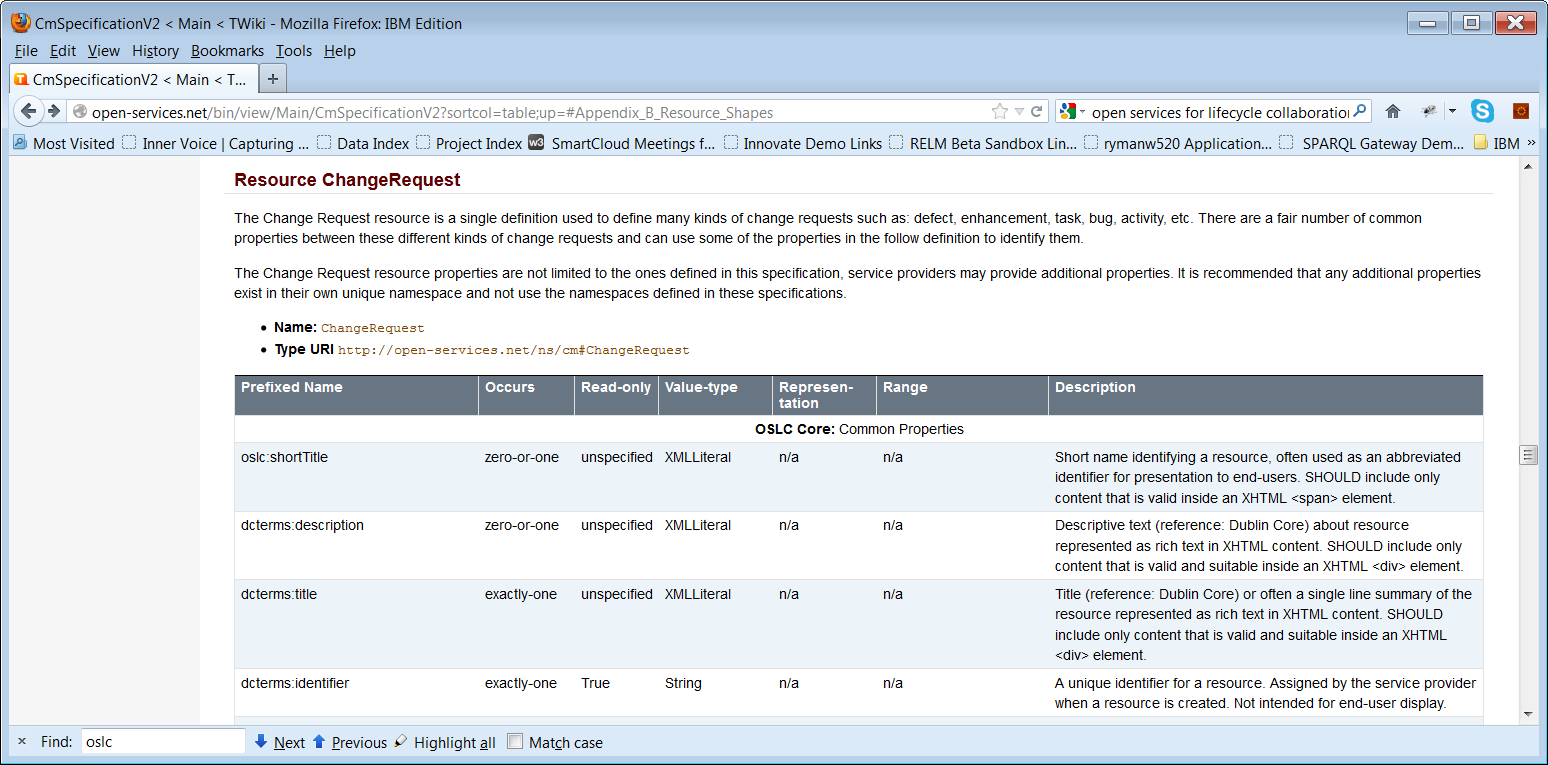 7
Vocabulary
Defined by OSLC Core V2.0
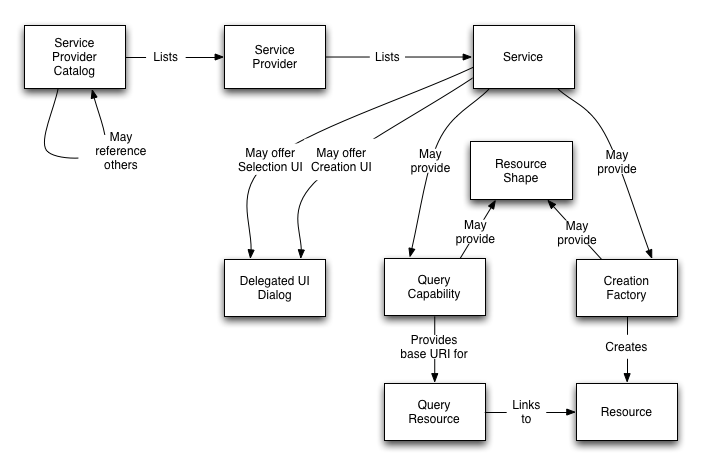 8
Vocabulary
RDF terms are defined in Appendix A
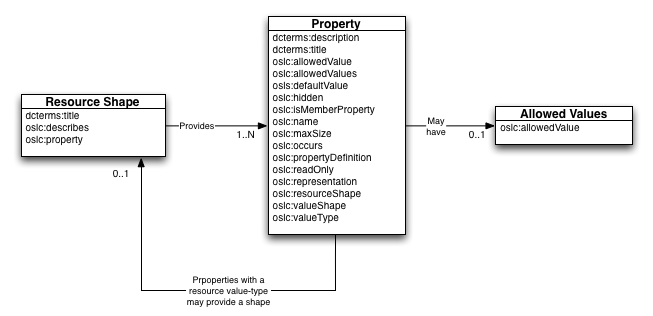 9
Example
@prefix dcterms: <http://purl.org/dc/terms/> .
@prefix oslc: <http://open-services.net/ns/core#> .
@prefix oslc_cm: <http://open-services.net/ns/cm#> .

@base <http://example.com/shape/oslc-change-request> .

<> a oslc:ResourceShape ;
	dcterms:title "Creation shape of OSLC Change Request" ;
	oslc:describes oslc_cm:ChangeRequest ;
	oslc:property <#dcterms-title>, <#oslc_cm-status> .

<#dcterms-title> a oslc:Property ;
	oslc:propertyDefinition dcterms:title ;
	oslc:occurs oslc:Exactly-one .

<#oslc_cm-status> a oslc:Property ;
	oslc:propertyDefinition oslc_cm:status ;
	oslc:occurs oslc:Zero-or-one .
10
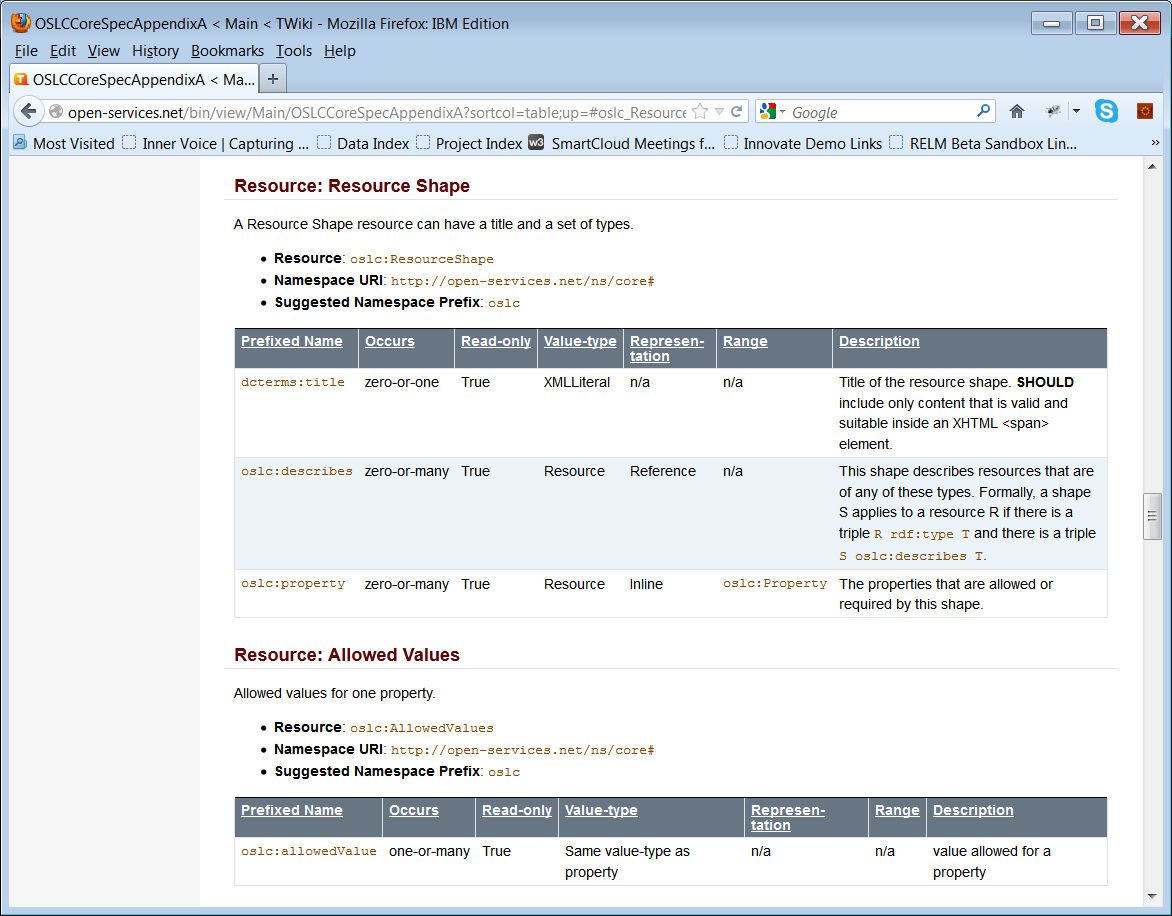 11
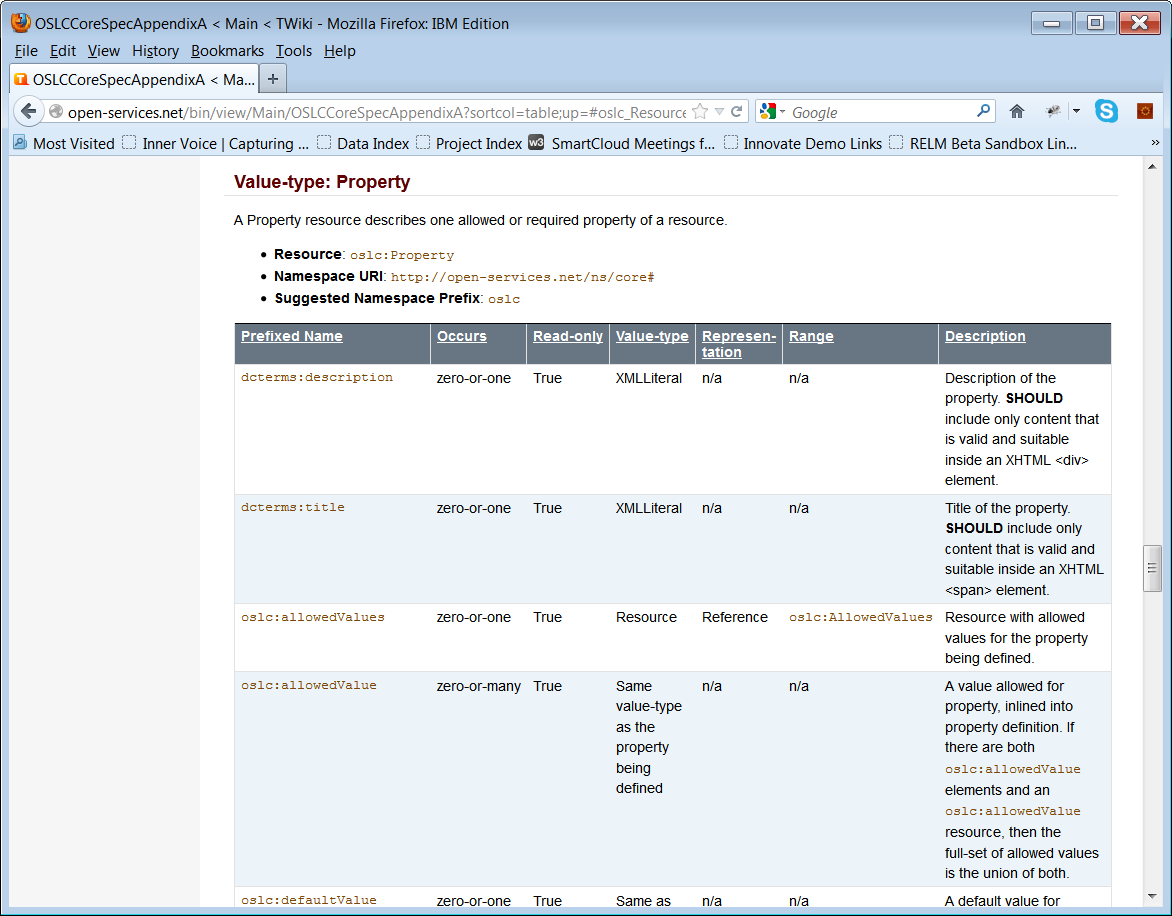 12
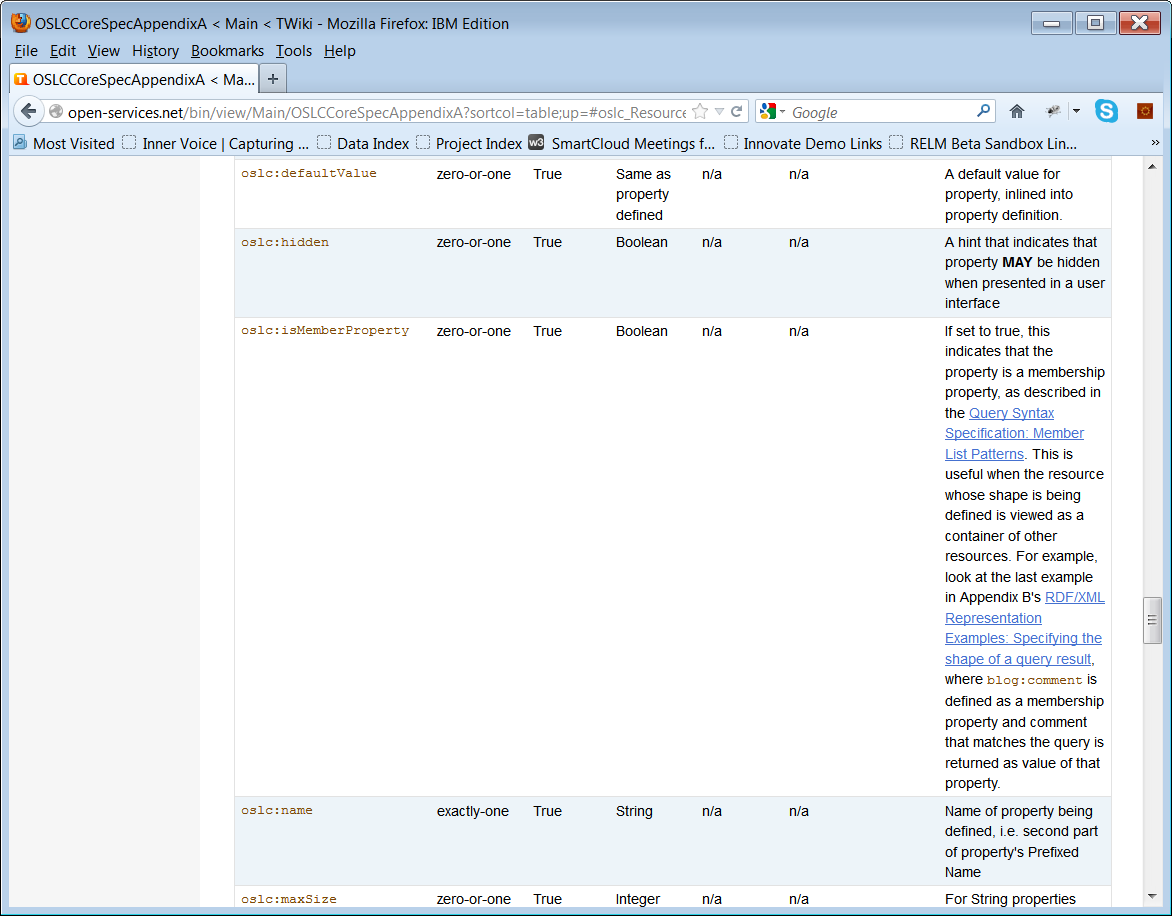 13
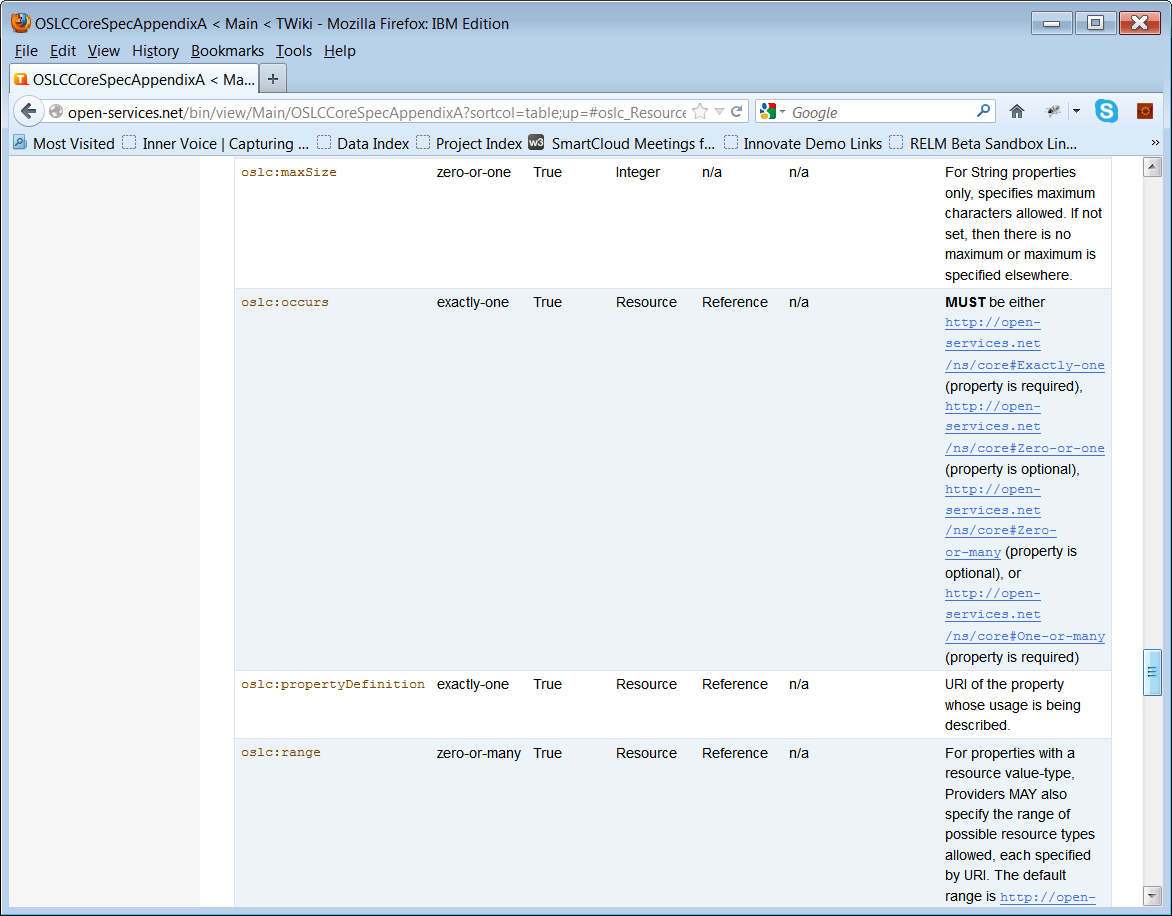 14
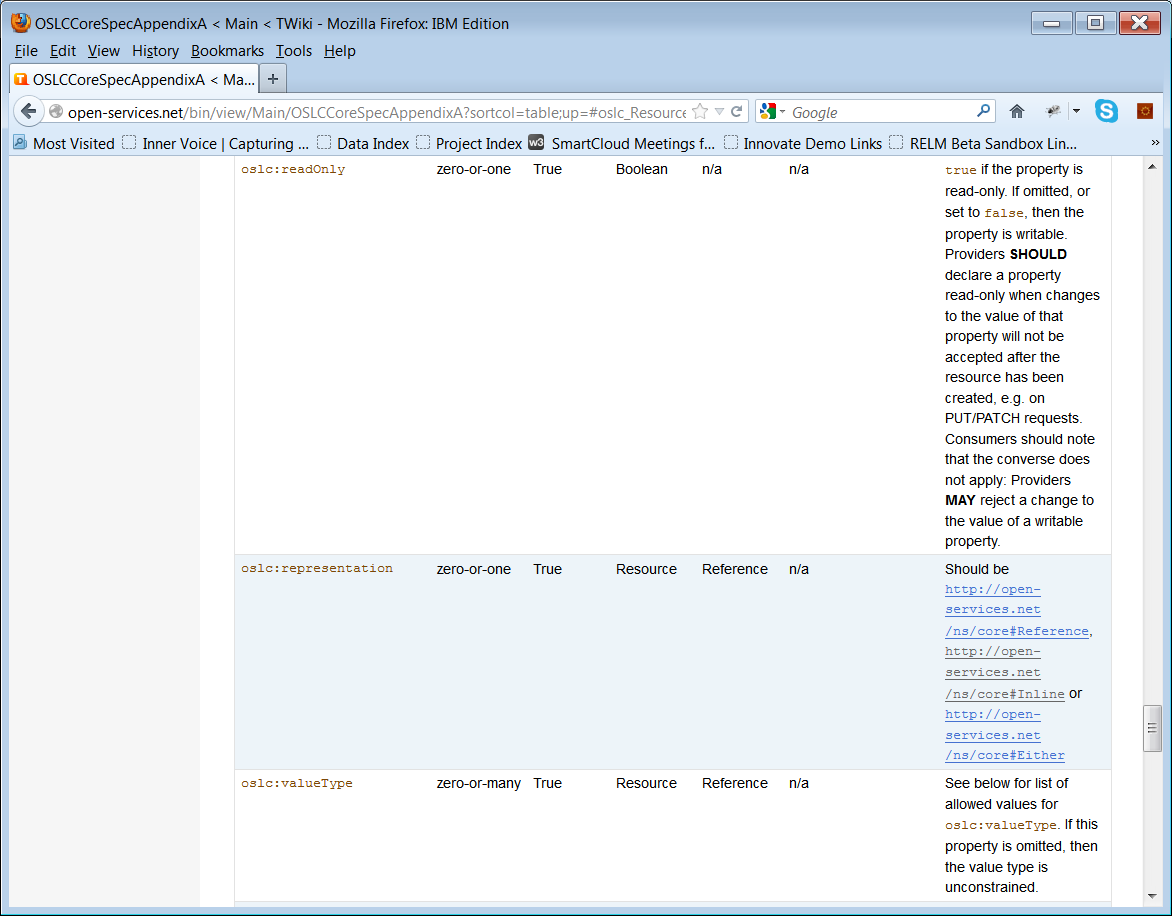 15
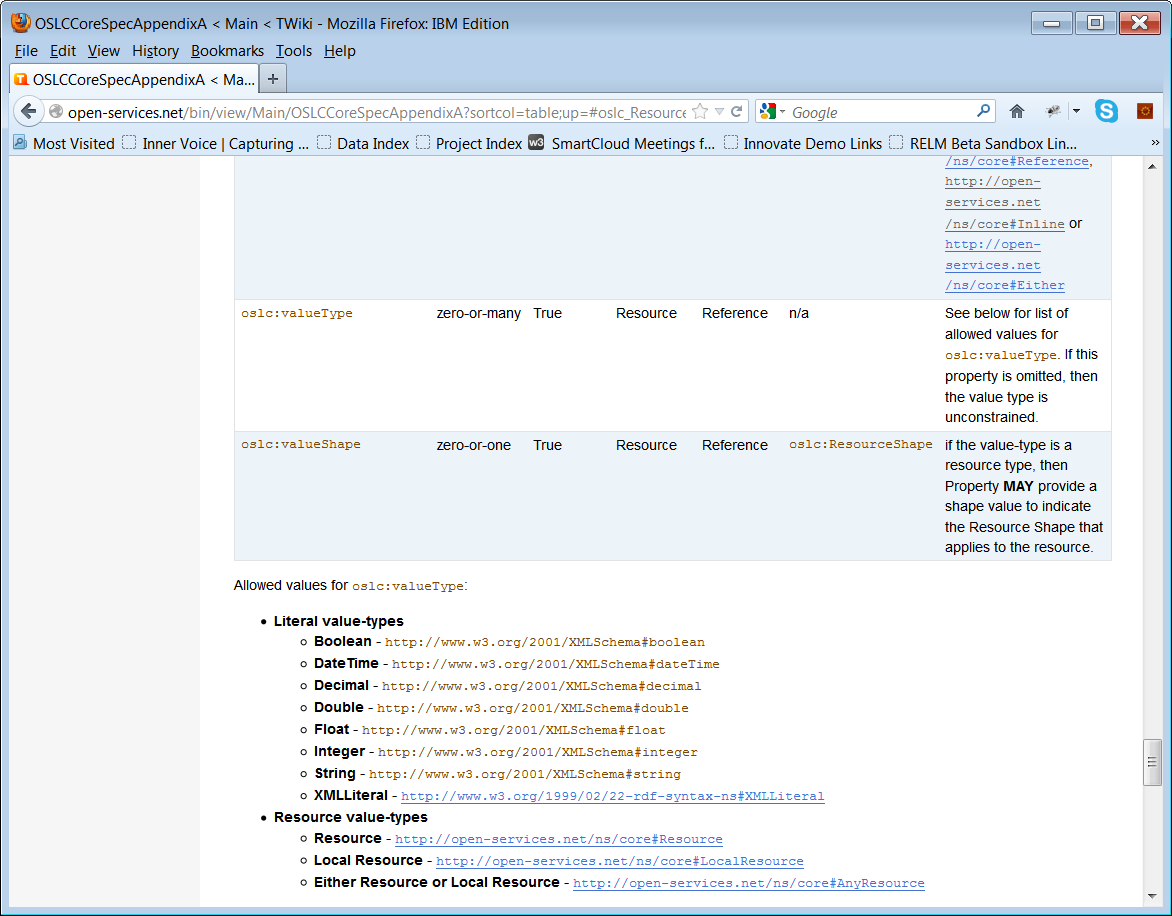 16
SPARQL semantics
It is natural to define the semantics of Resource Shape constraints using SPARQL ASK
Assertions should return TRUE
Exceptions should return FALSE
If a constraint is violated, it is also useful to have a SPARQL query that returns the reason
Some constraints implicitly refer to other graphs
Operation post-conditions refer to the “after” graph
Range constraints may refer to remote resources, e.g. asserting their type
17
SPARQL assertion for: olsc:occurs oslc:Zero-or-one
prefix oslc_cm: <http://open-services.net/ns/cm#> 

ASK
{
	{
		select ?resource
		where {
			?resource a oslc_cm:ChangeRequest.
			?resource oslc_cm:status ?status
		} 
		group by ?resource
		having (count(?status) <= 1)
	}
}
18
SPARQL exception for: olsc:occurs oslc:Exactly-one
prefix oslc_cm: <http://open-services.net/ns/cm#> 

ASK
{
	?resource a oslc_cm:ChangeRequest. 
	?resource oslc_cm:status ?status1.
	?resource oslc_cm:status ?status2.
	FILTER (?status1 != ?status2)
}
19
Summary
OSLC Resource Shape is a high-level RDF vocabulary for describing commonly occurring constraints on RDF graphs
NOT a full constraint language
Motivated by REST API documentation and tool metadata use cases (query, creation)
Expressible as SPARQL Ask queries
In production use at OSLC
20